How to Talk with Your Colleagues about
Universal Design for Learning
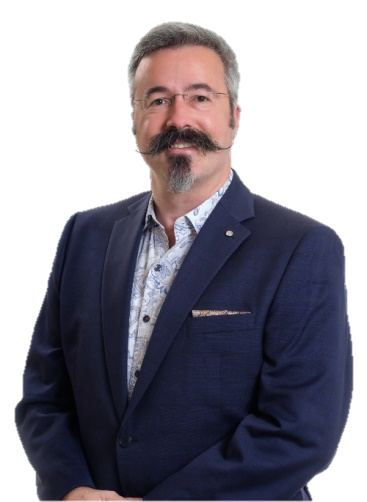 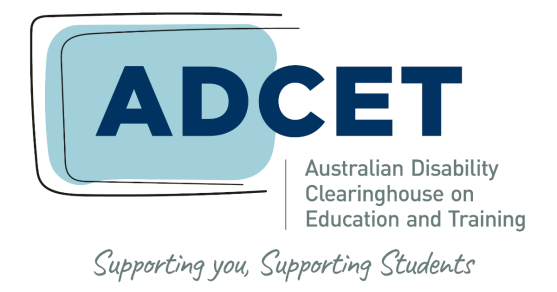 UDL Symposium
September 7, 2023
Thomas J. Tobin
University of Wisconsin-Madison
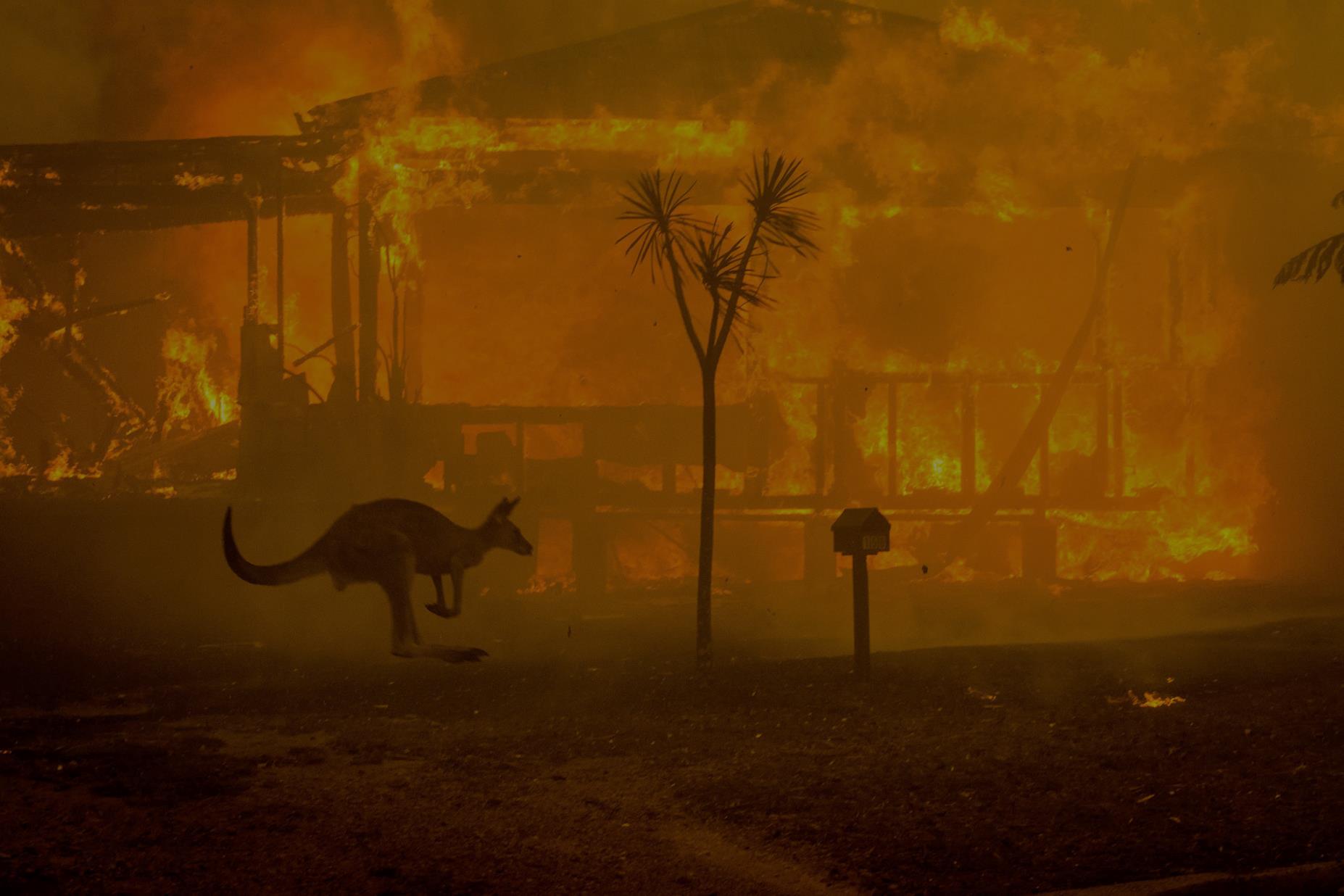 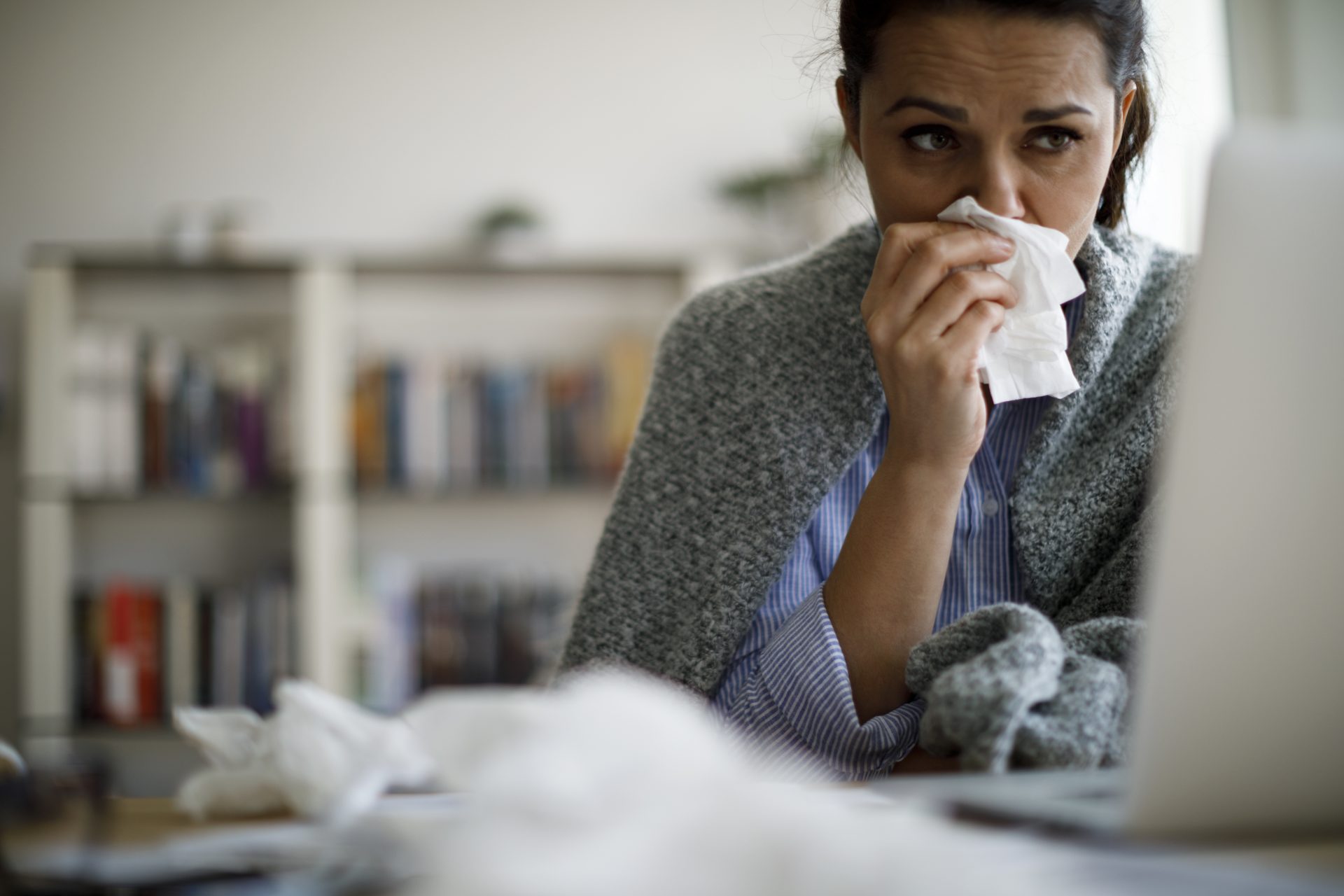 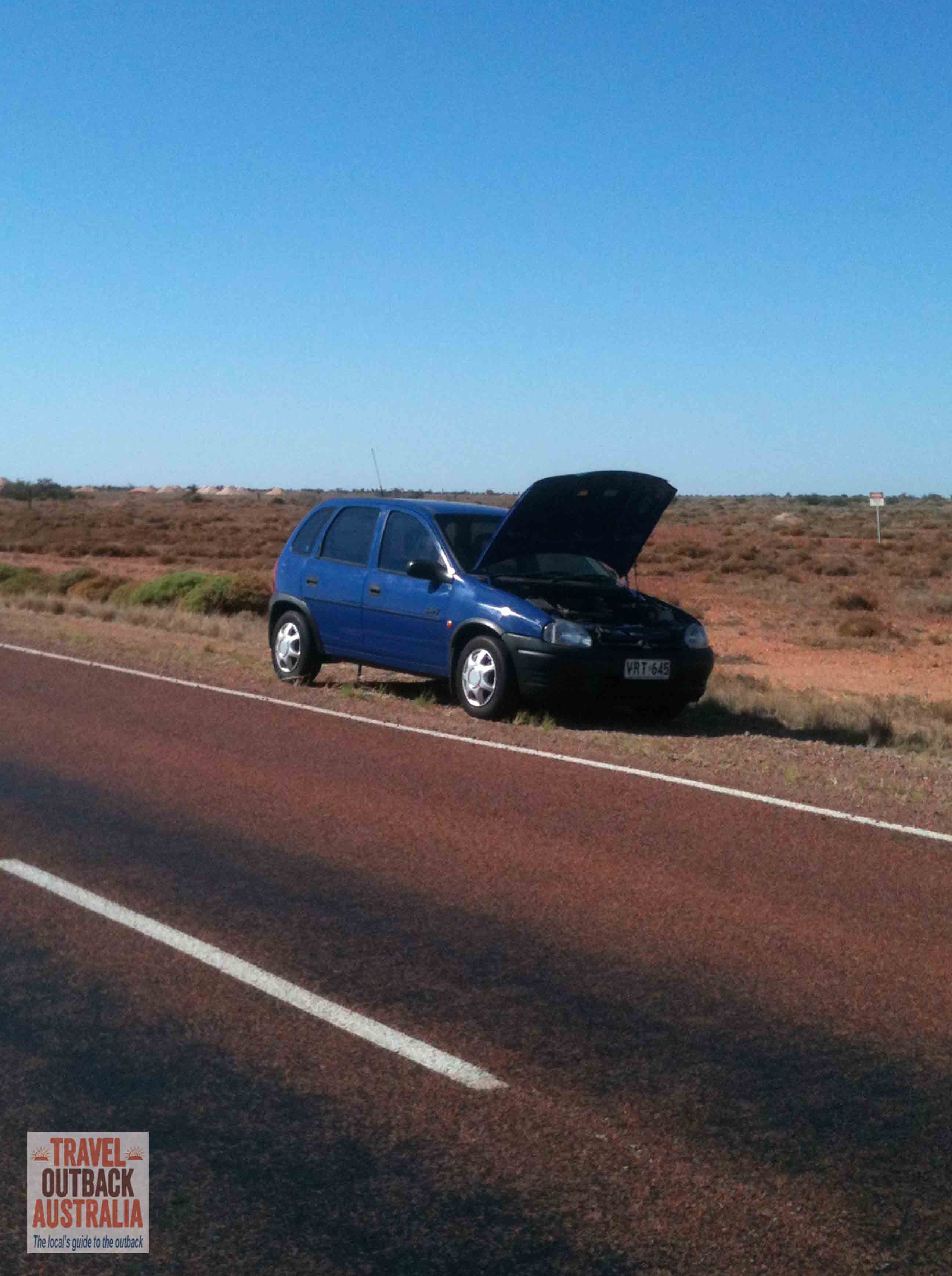 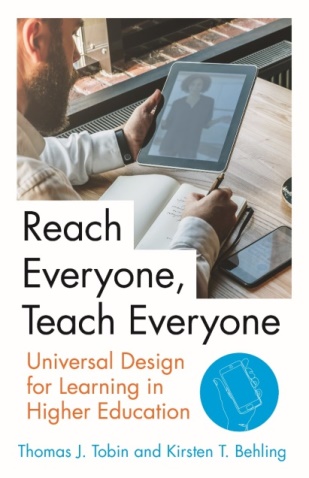 Beyond the book . . .
Images © ABC News Australia, BBC.
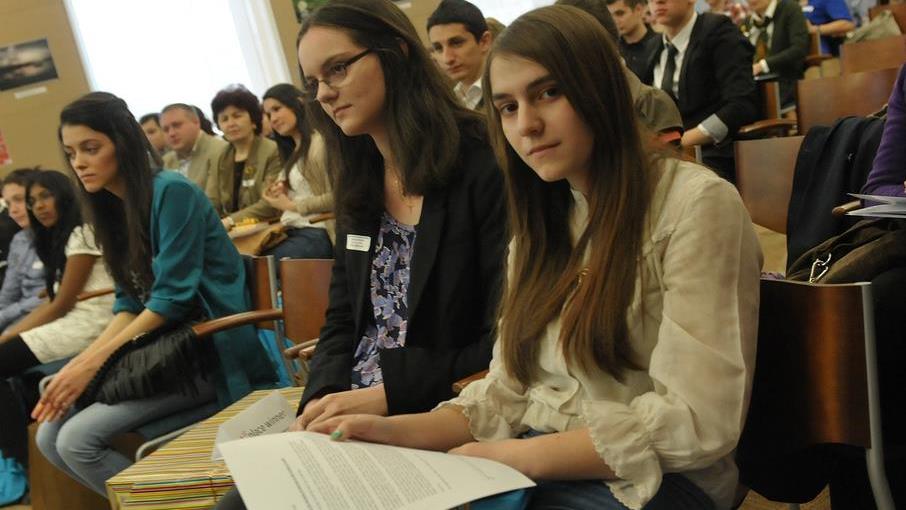 What should our colleagues say to students?
That Piece of Paper
Image ©2US Embassy Romania, Used under CC BY-ND license from Flickr.com.
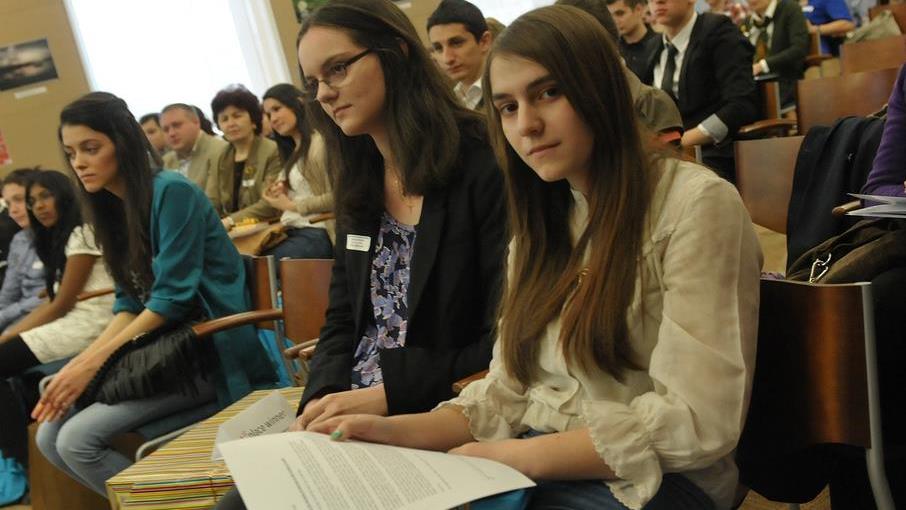 How might our colleagues actually feel?
That Piece of Paper
Image ©2US Embassy Romania, Used under CC BY-ND license from Flickr.com.
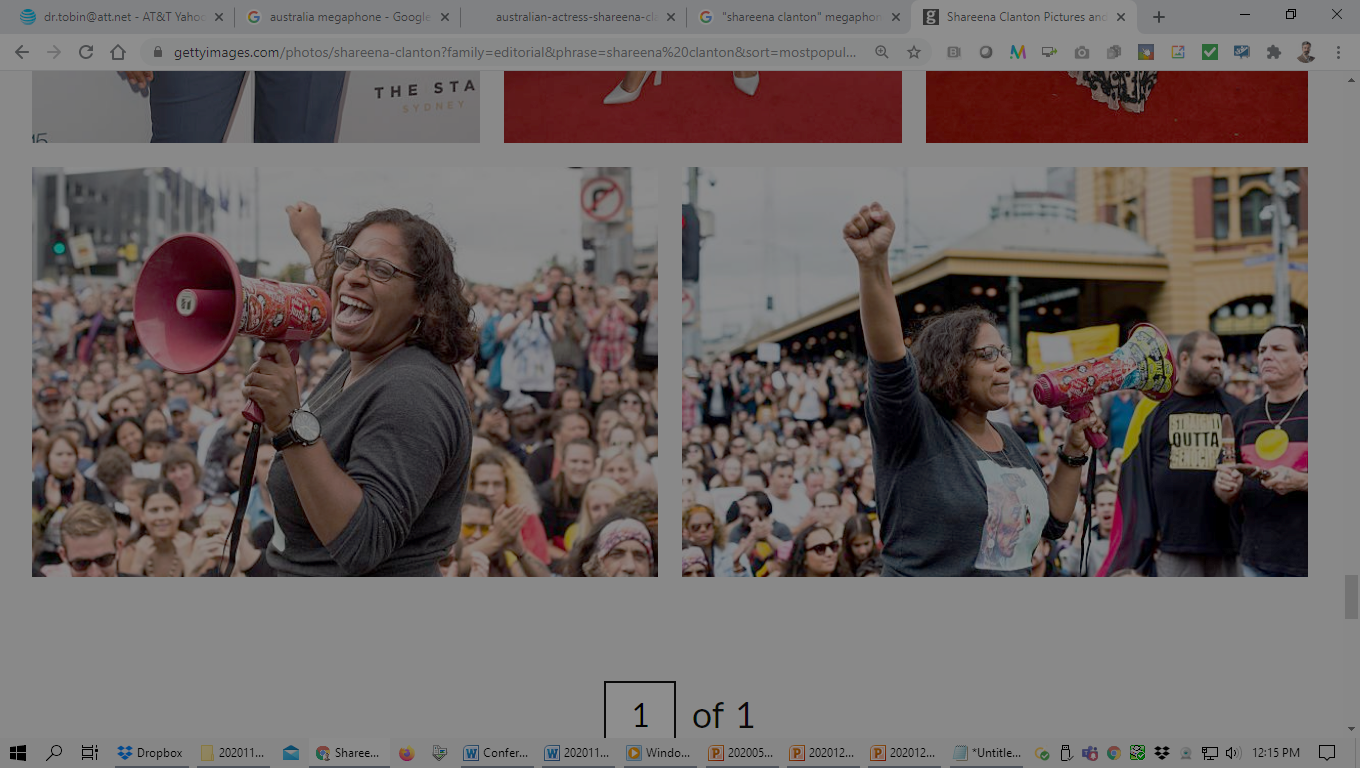 1: UDL Advocacy
Image © Getty Images Australia.
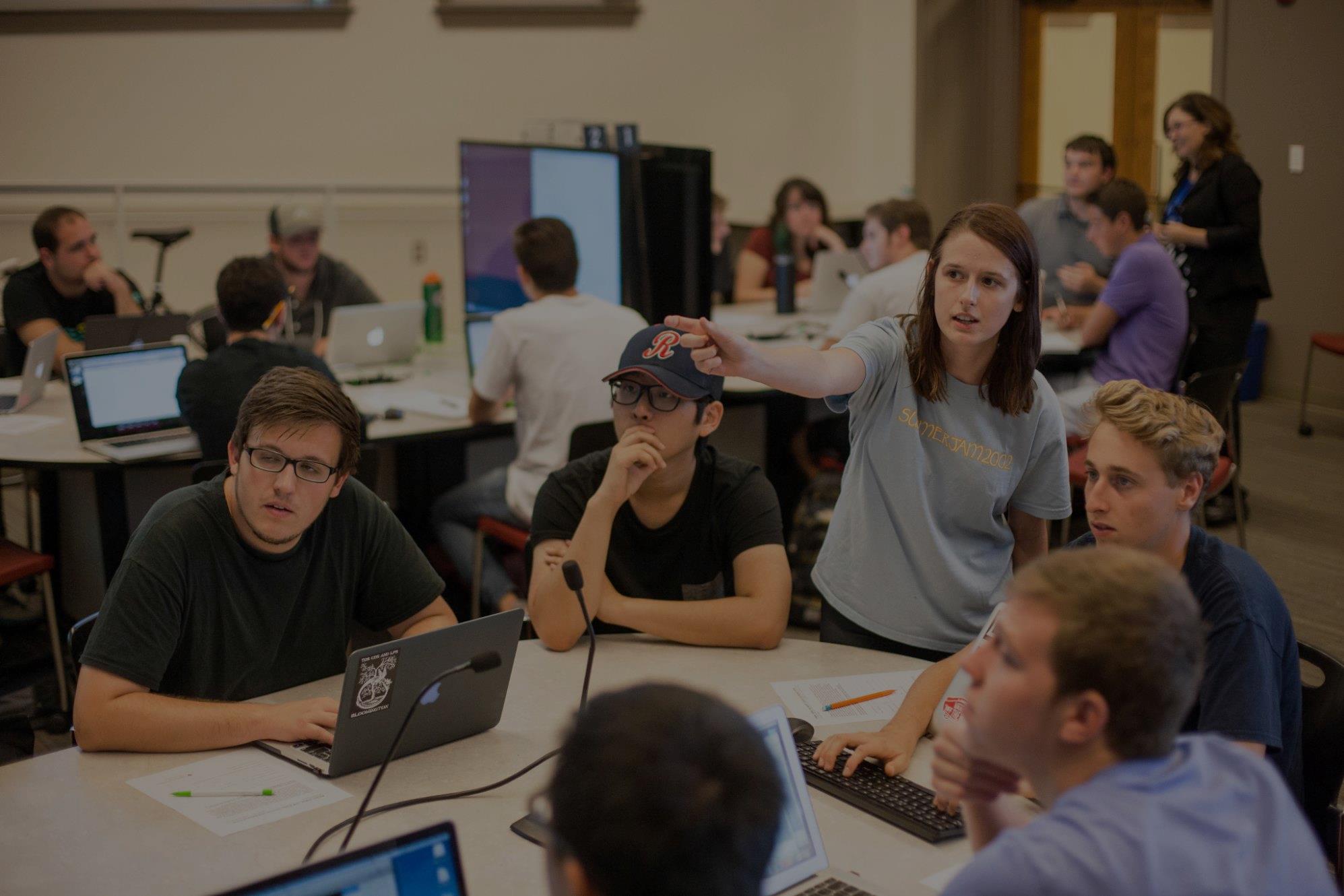 Universal Design for Learning
+1
Multiple means of
learner engagement
representing information
demonstrating skill
Image ©2017 Indiana University. Used under CC BY-ND license from Flickr.com
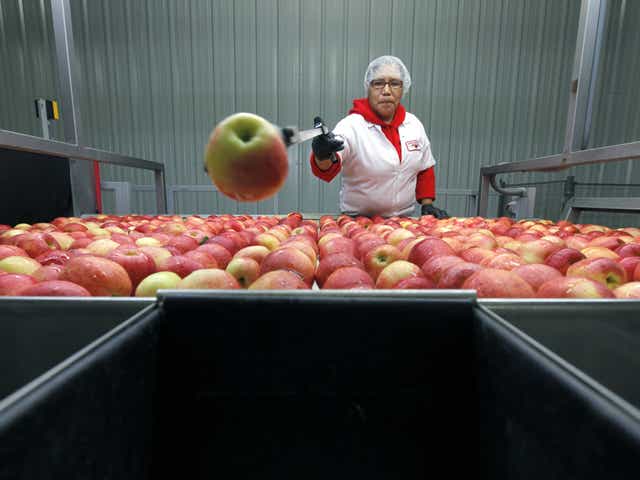 Fewer Routine Accommodations
Image © Democrat and Chronicle.
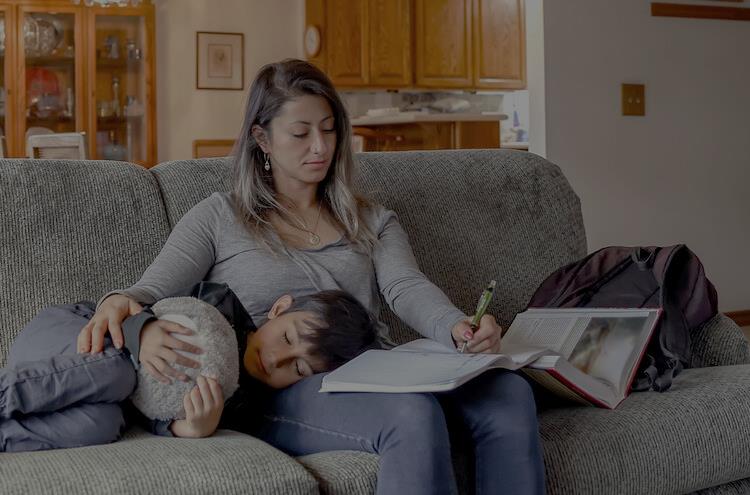 More time for study & practice
Image © Seldin Haring-Smith Foundation, Used under license from iStock.com.
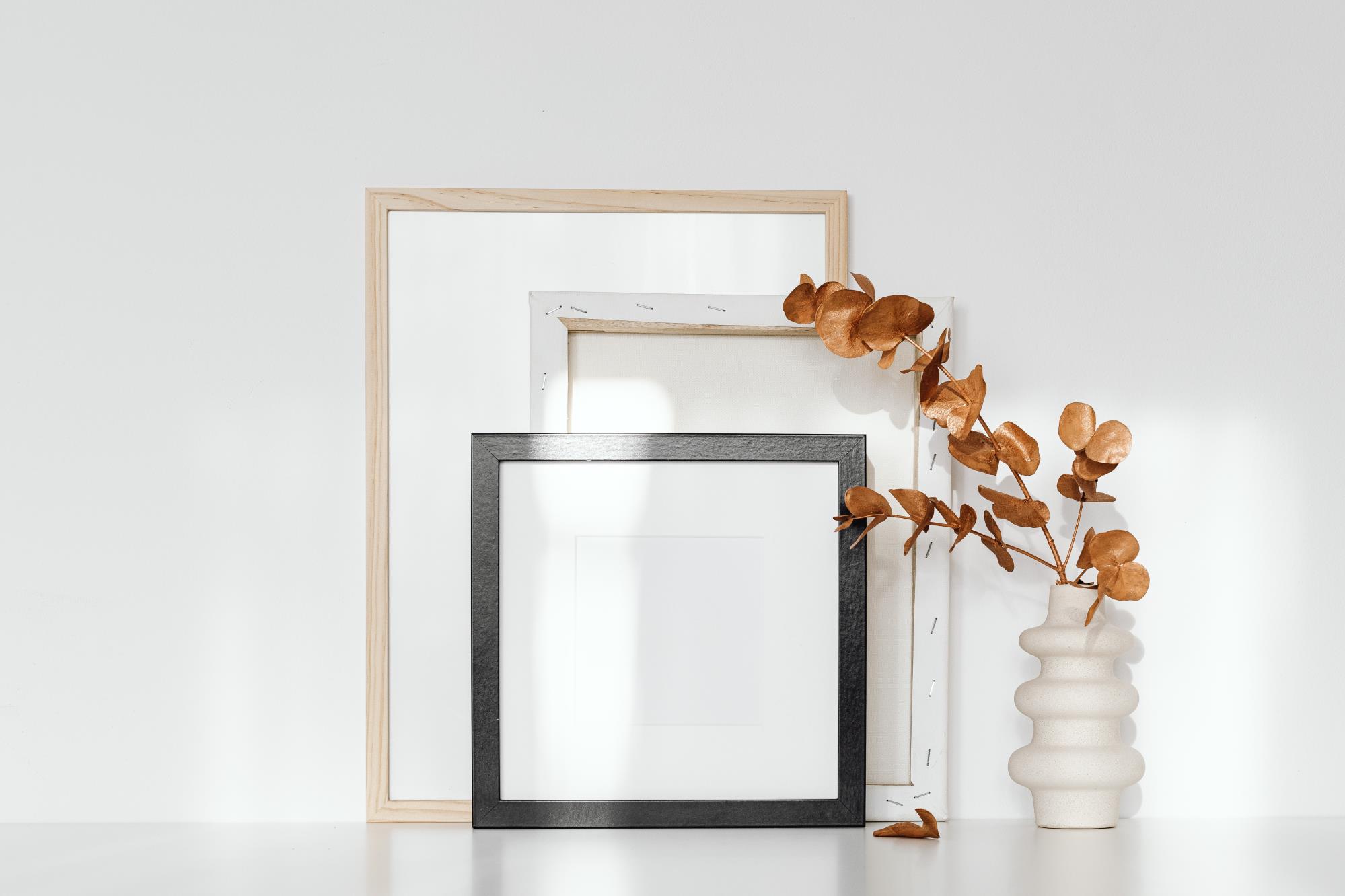 Three New Frames
Image © Karolina Grabowska. Used under CC 0 license from pexels.com
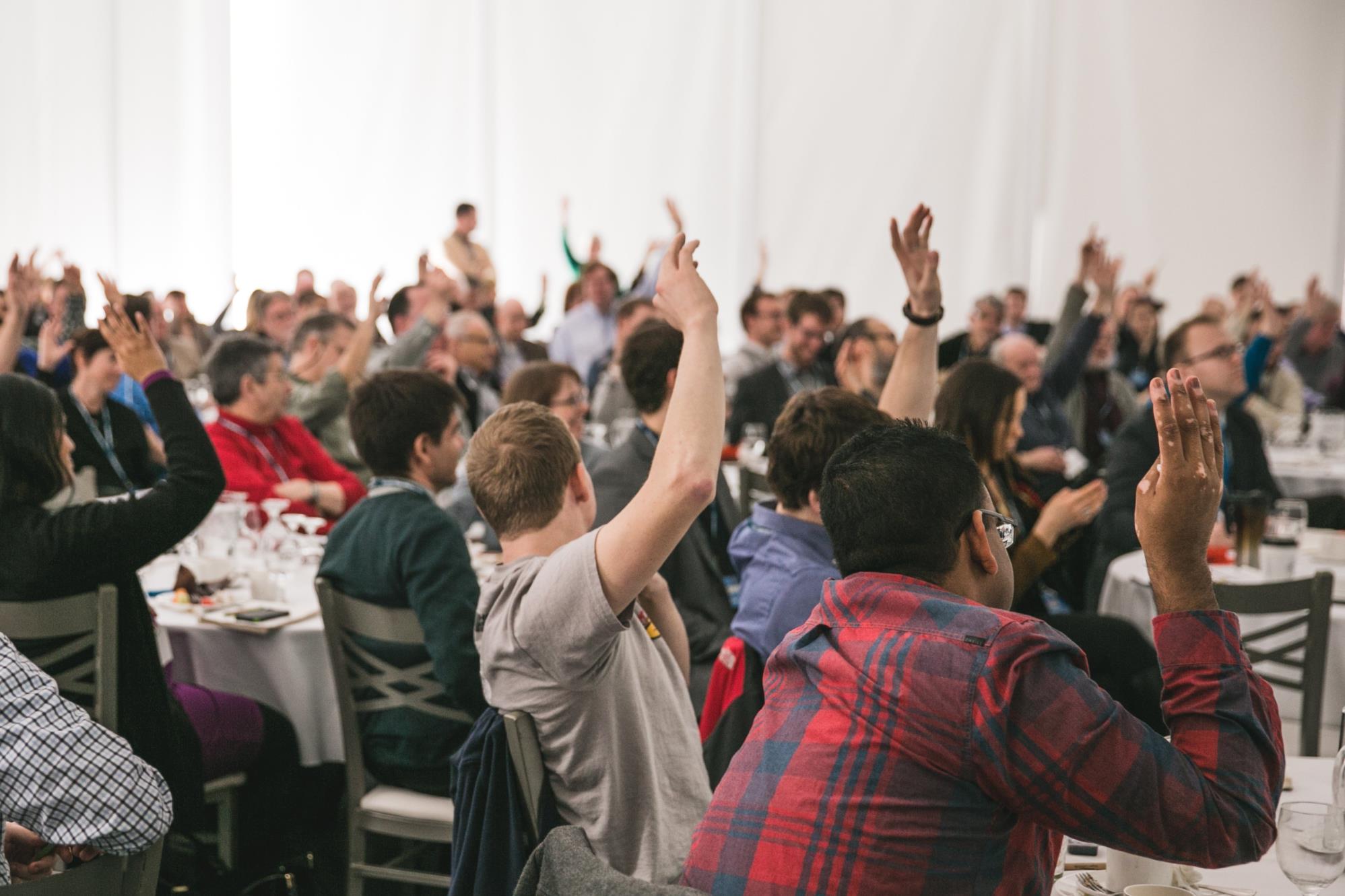 Scope
Image © Brodie Vissers. Used under CC 0 license from burst.shopify.com
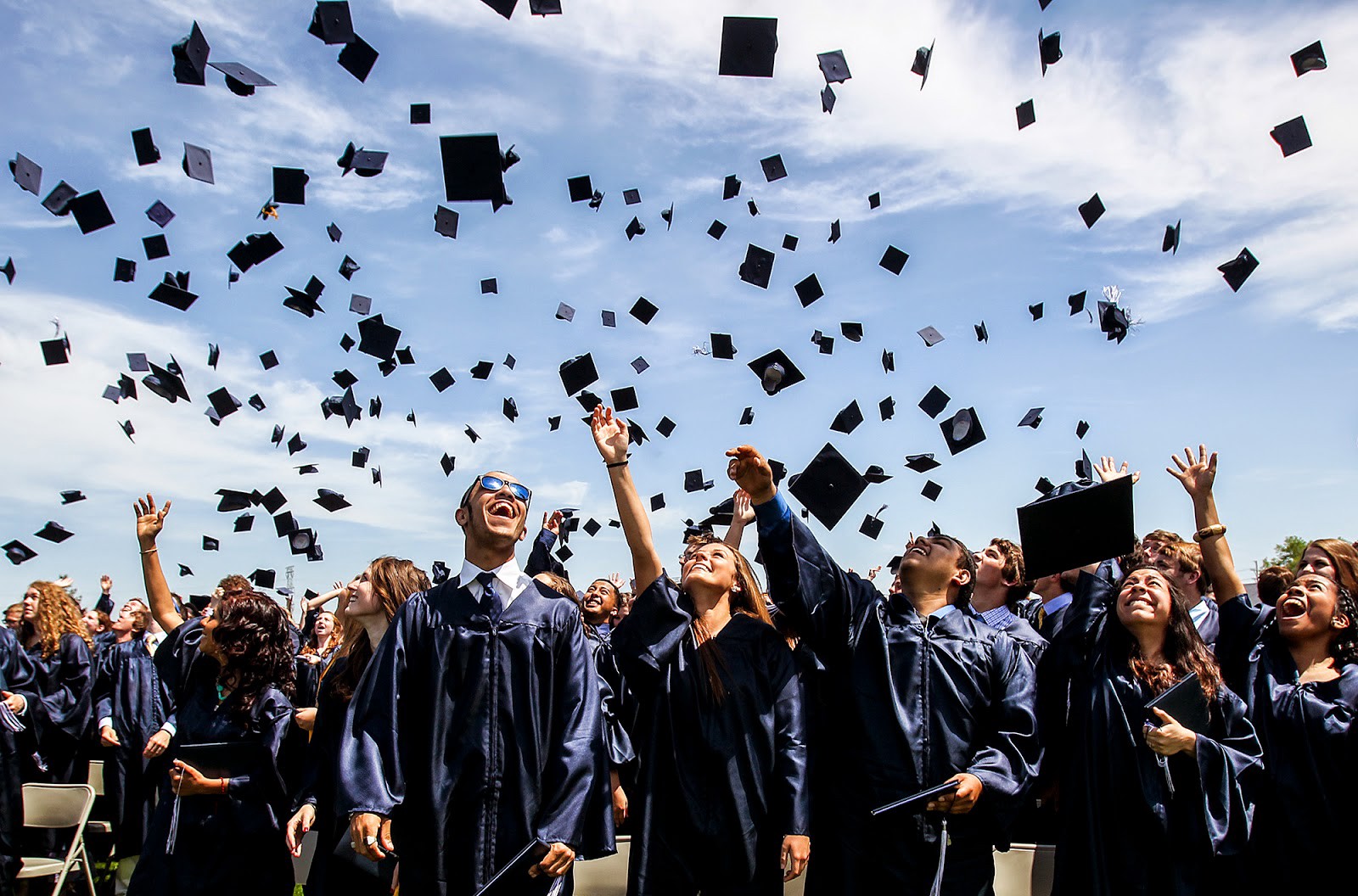 Impact
Image © Max Fleischman. Used under CC 0 license from pexels.com
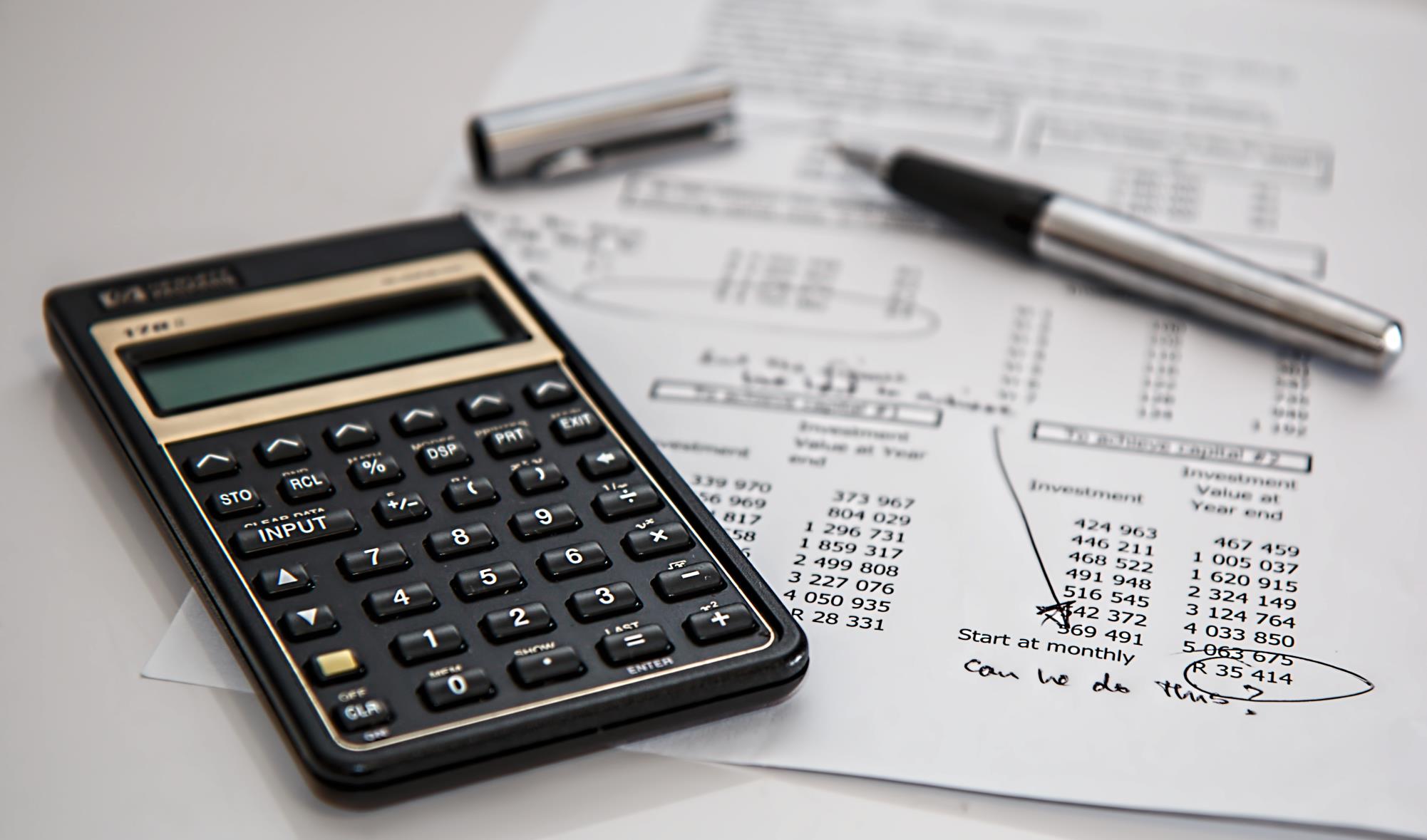 Budget
Image © Steve Buisinne. Used under CC 0 license from pixabay.com
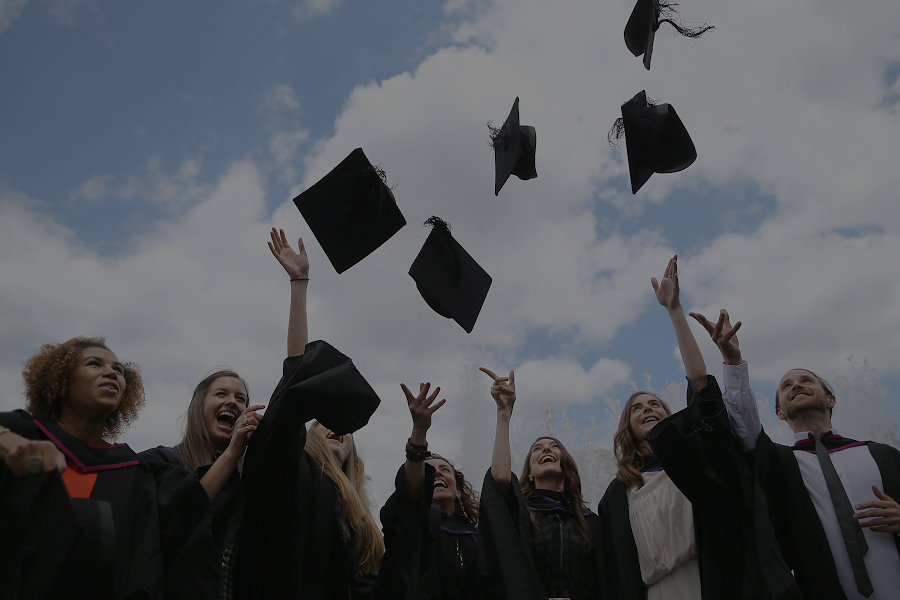 PersistenceRetentionSatisfaction
Image © Business Insider Australia.
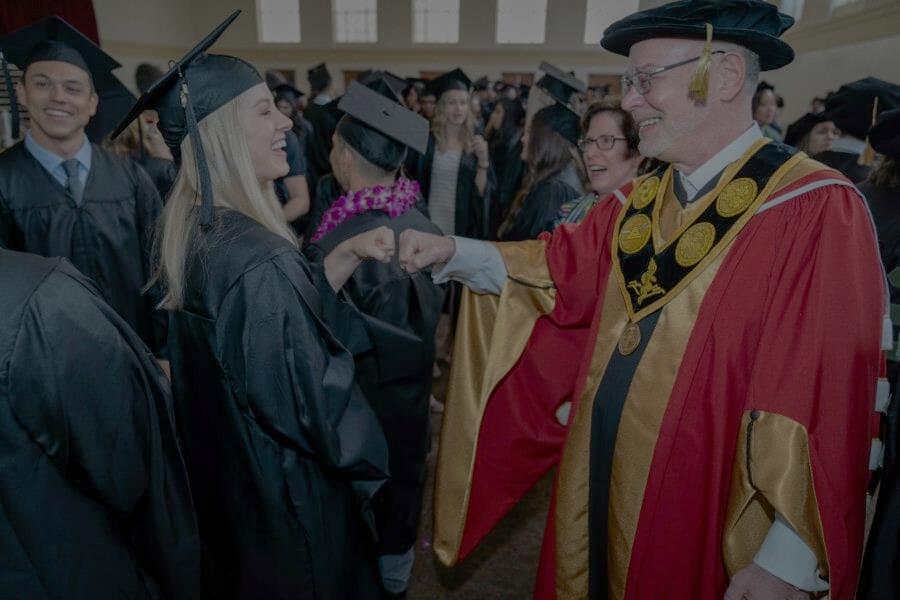 Your 5-Minute Message?
Image © Western University.
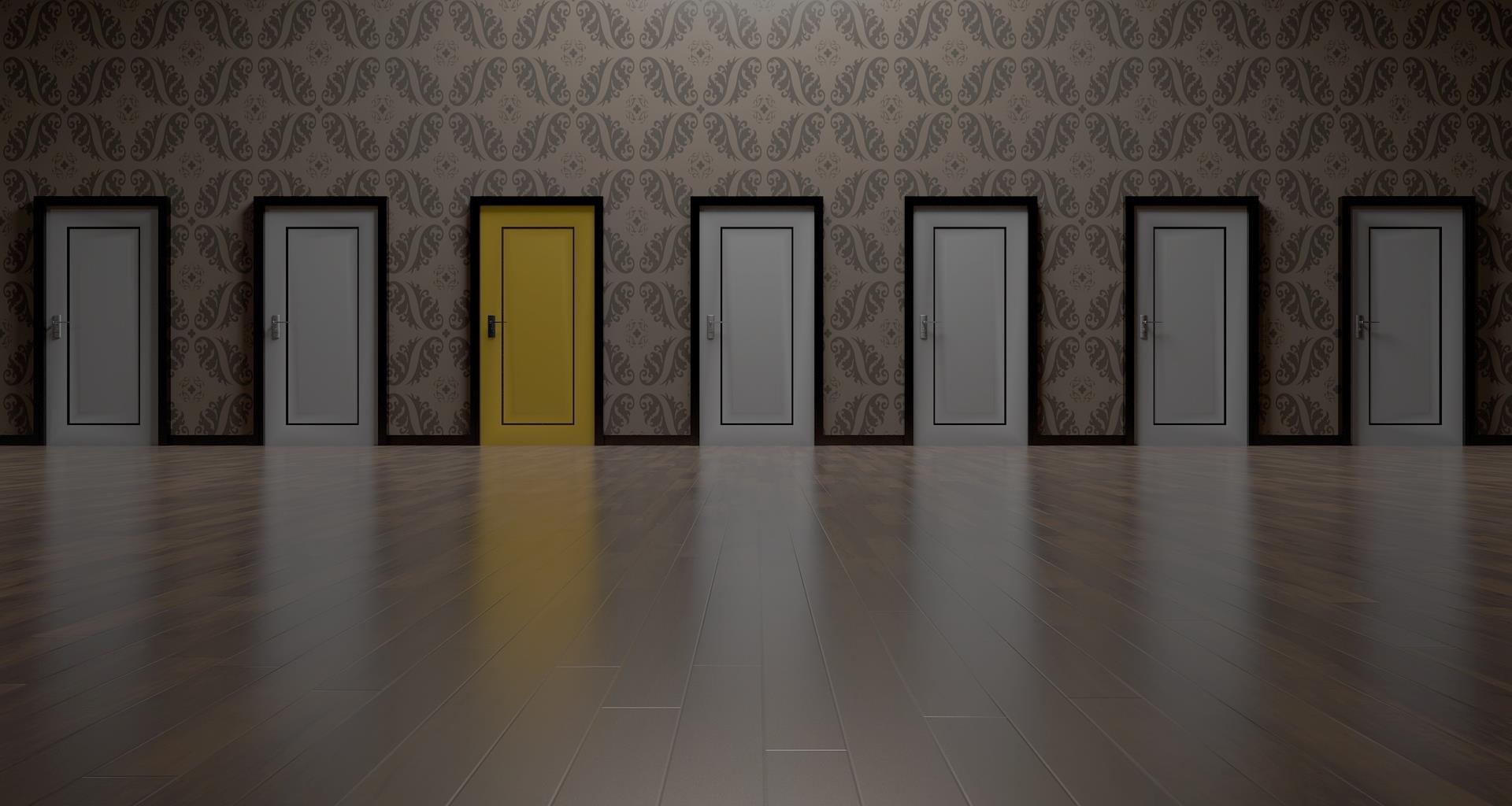 2: UDL Practice
Image © Janice Smith, pixabay.com
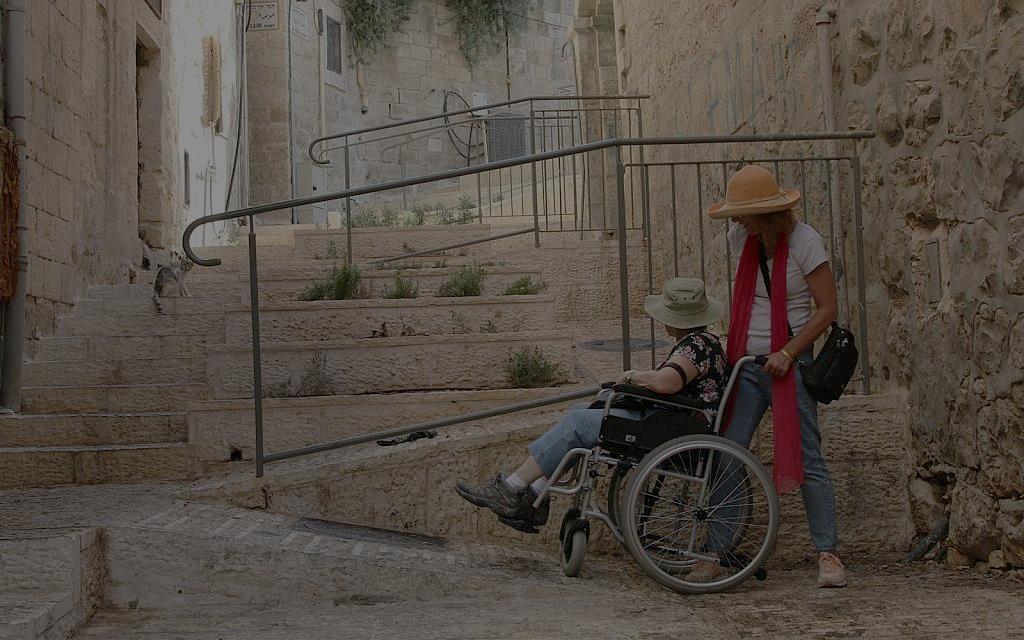 “Doing For” vs. Designing Into
Image © Times of Israel
Quote
A system that focuses only on "disorder" and individualised interventions misses the opportunity to address trauma through relational repair in every interaction.
— Elizabeth Gregory
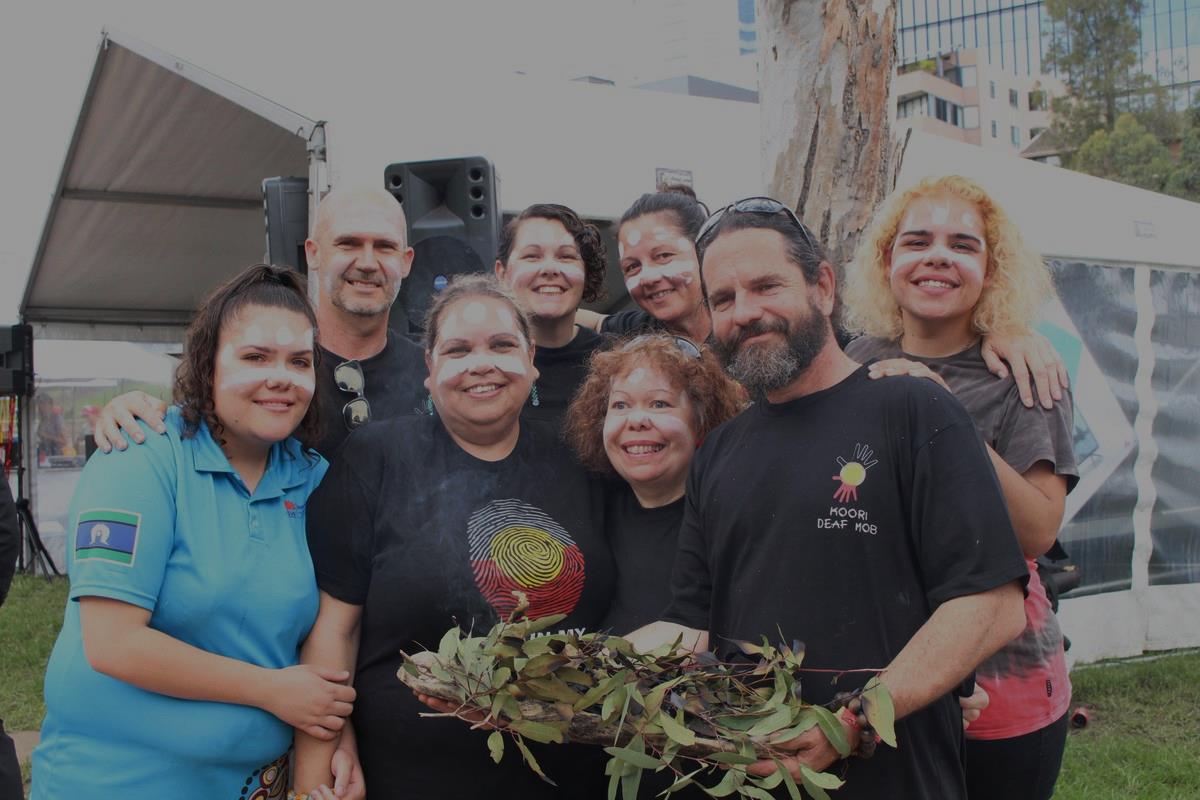 UDL in Disability 
Support Services
Image © Koori Deaf Mob
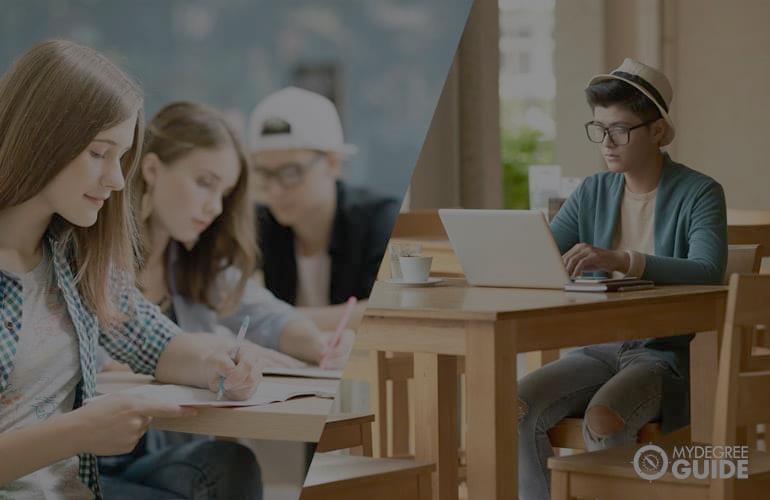 4 Access Interactions
Materials, Each Other, 
Institution, Community
Image © Helena Lopes. Used with permission from pexels.com.
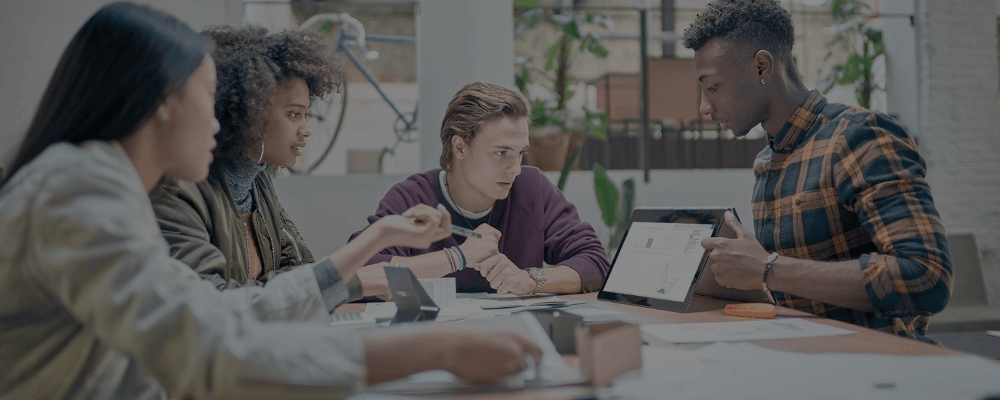 Beyond Individual Inclusion Plans
Image © Microsoft Education Blog
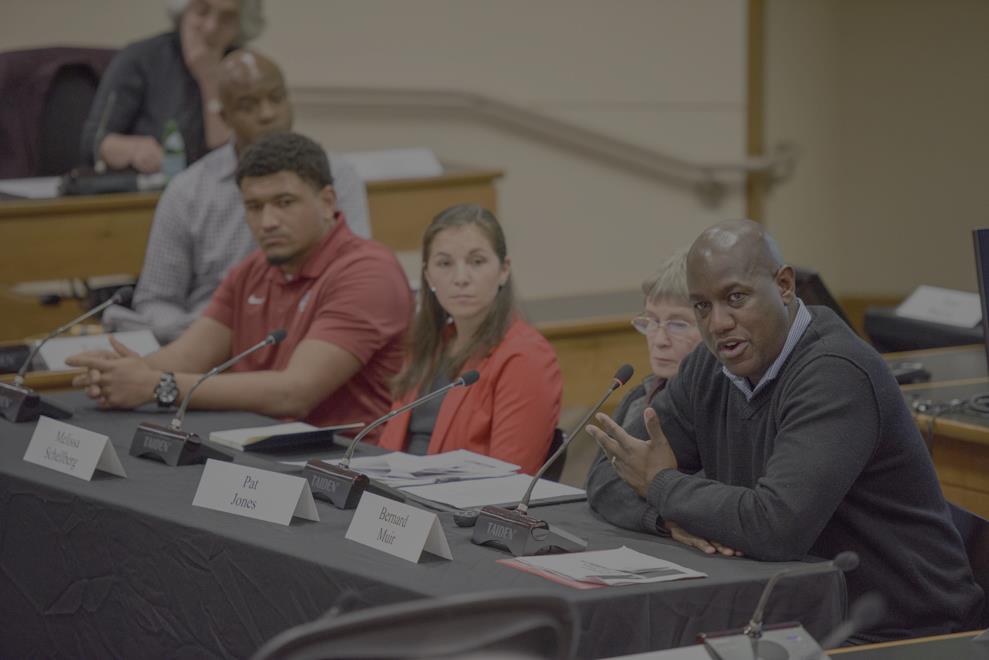 Role-Play: Talk to Your Leaders
Describe a UDL implementation.
Request an inclusive project.
What’s an expert-UDL DEI expansion?
Image © Stanford Daily.
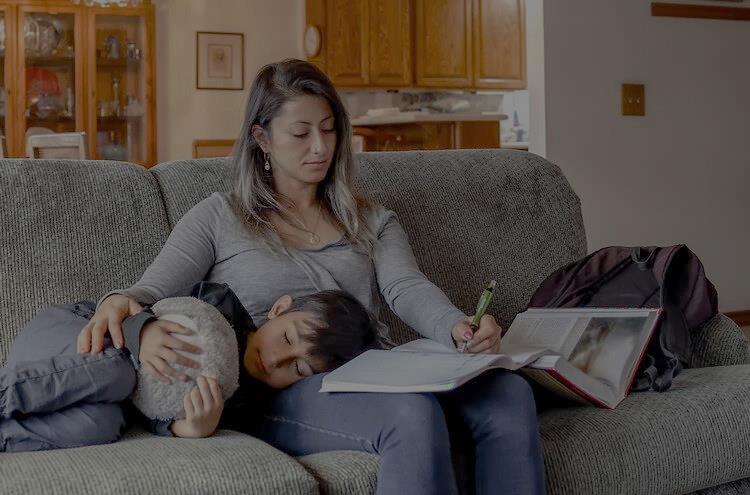 Quick Trick 1
Make UDL Echo DEI Statements
Image © Seldin Haring-Smith Foundation, Used under license from iStock.com.
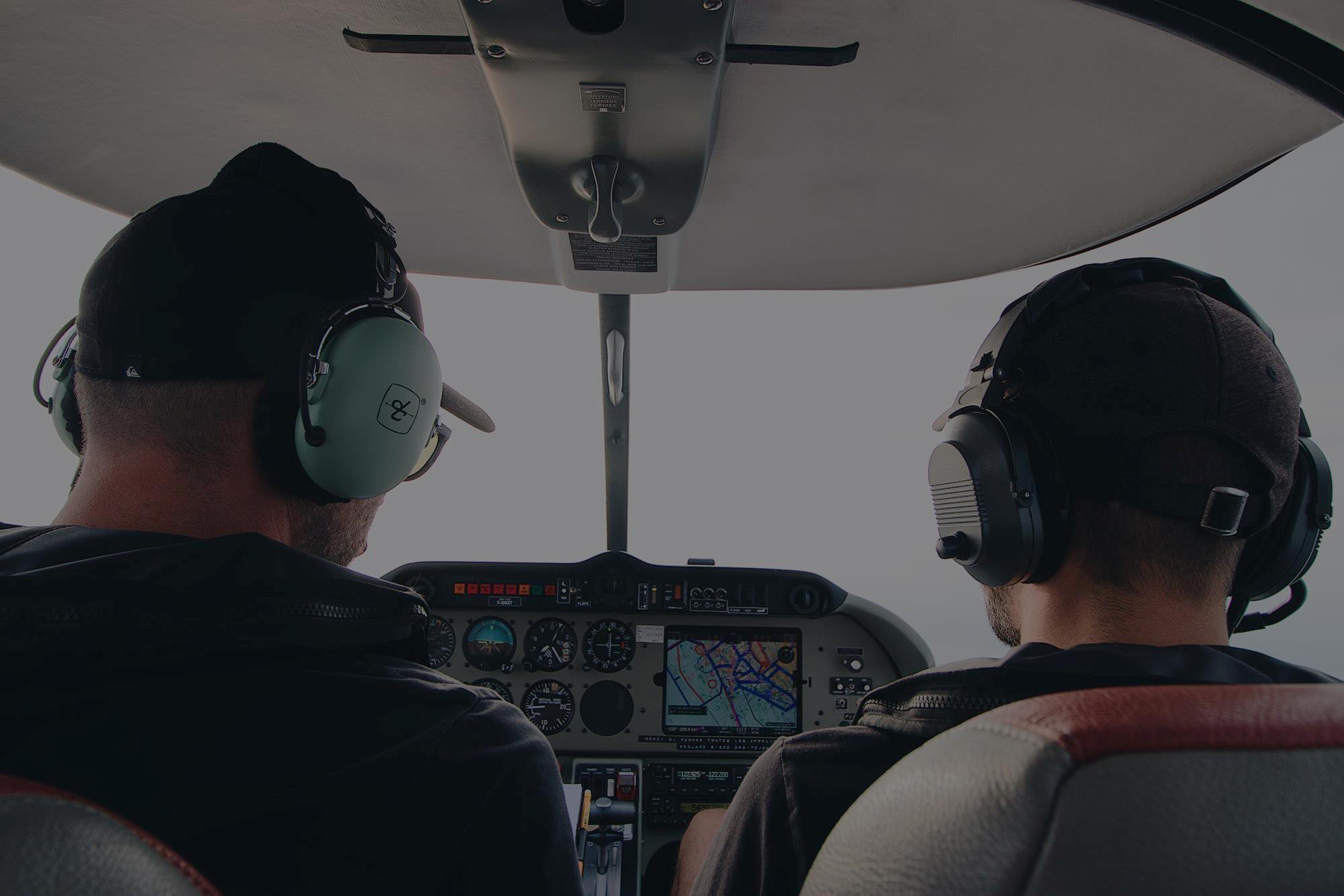 Pilots
Quick Trick 2
Image © Maël Balland. Used under CC 0 license from pexels.com
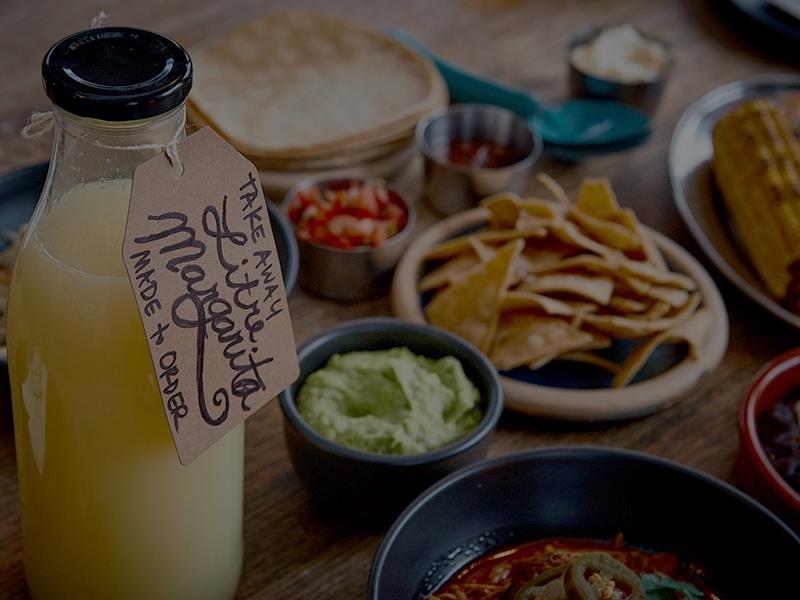 Take-Aways
Image © Visit Melbourne
Conclusion
How to Talk with Your Colleagues about
Universal Design for Learning
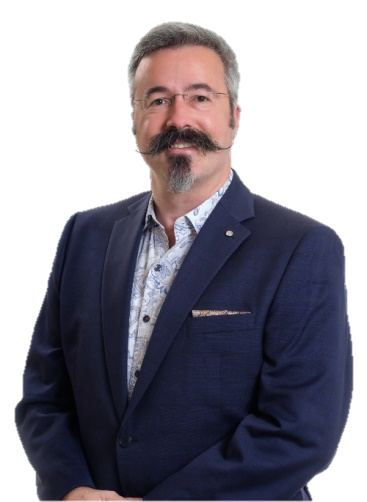 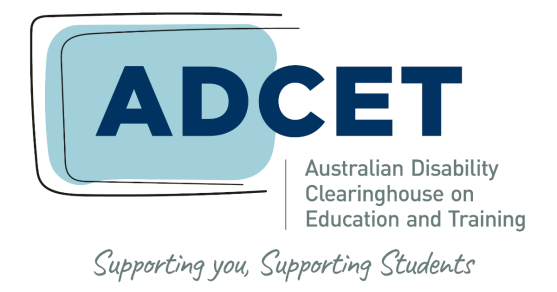 UDL Symposium
September 7, 2023
Thomas J. Tobin
University of Wisconsin-Madison